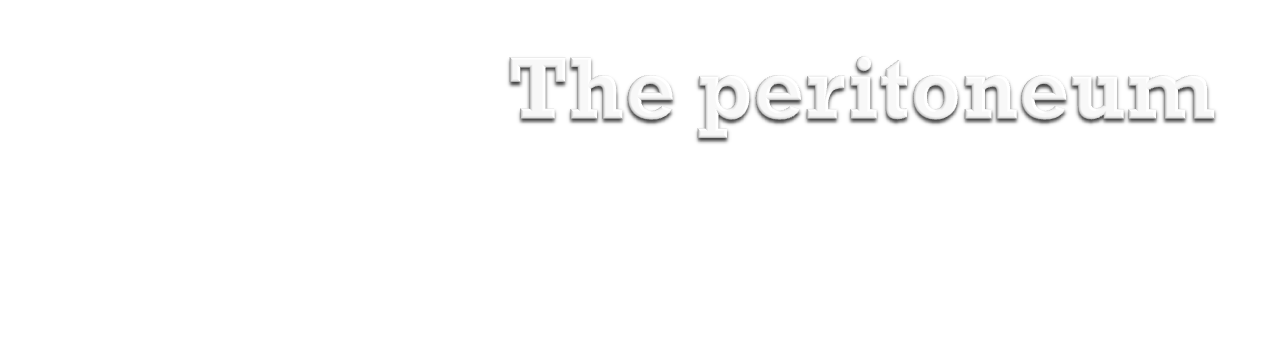 General features
The peritoneum is a thin serous membrane
Consisting of:
1- Parietal peritoneum 
－lines the  ant. Abdominal wall
2- Visceral peritoneum 
covers the viscera
Peritoneum is continuous below with parietal peritoneum lining the pelvis
3- Peritoneal cavity 
the potential space between the parietal and visceral layer of peritoneum
in male, is a closed sac
but in the female, there is a communication with the exterior through the uterine tubes, the uterus, and the vagina
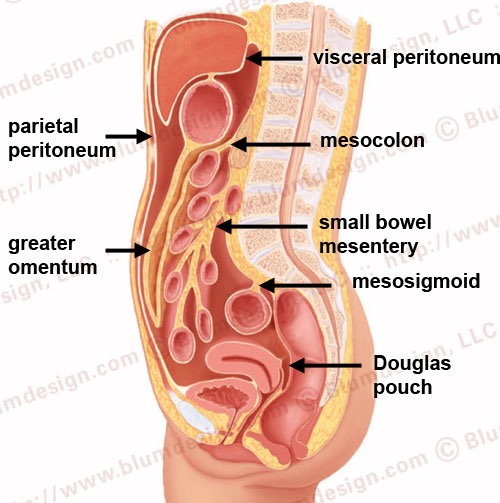 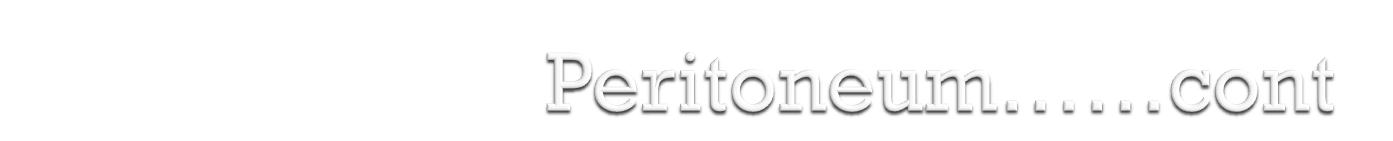 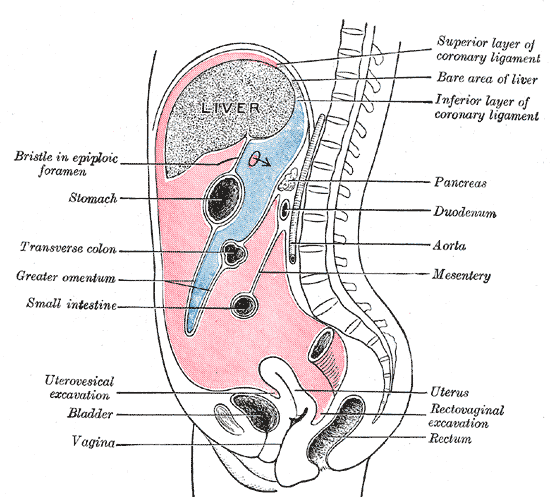 Peritoneum cavity divided into
Greater sac
Lesser sac
Communication between them by the epiploic foramen
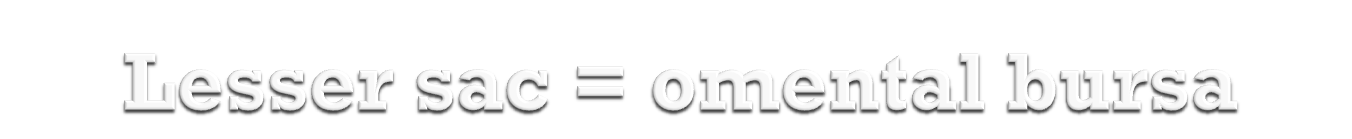 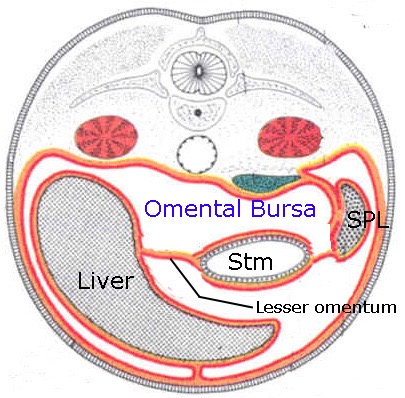 Deep to lesser omentum
Behind the stomach
Between two layers of greater omentum
Under the diaphragm and liver
Deep to lesser opening (Epiploic opening)
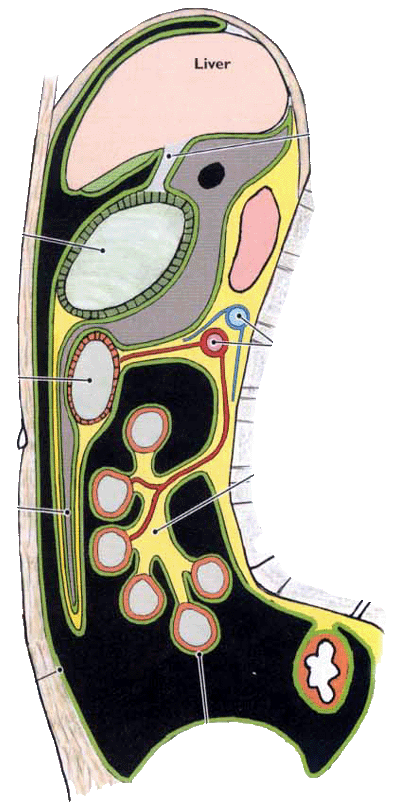 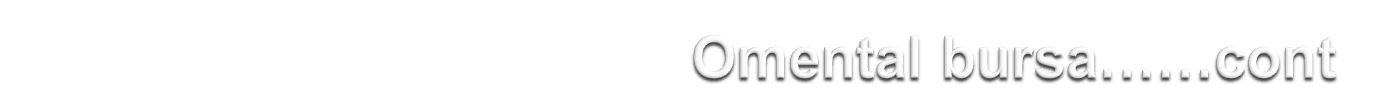 Walls：
Superior－peritoneum which covers the caudate lobe of liver and diaphragm


Anterior－lesser omentum, peritoneum of posterior wall of stomach, and anterior two layers of greater omentum
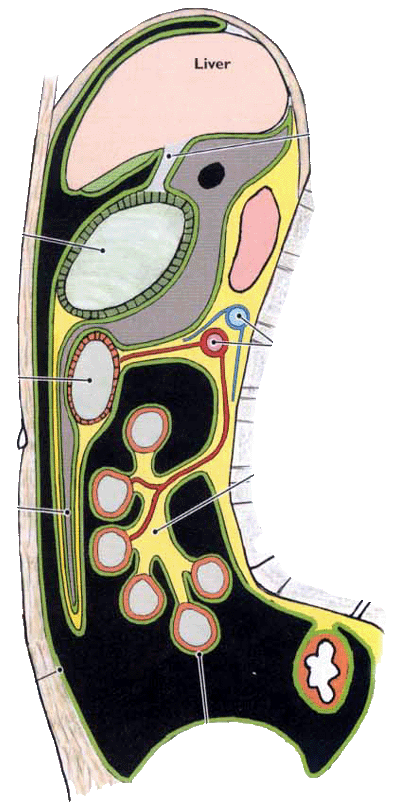 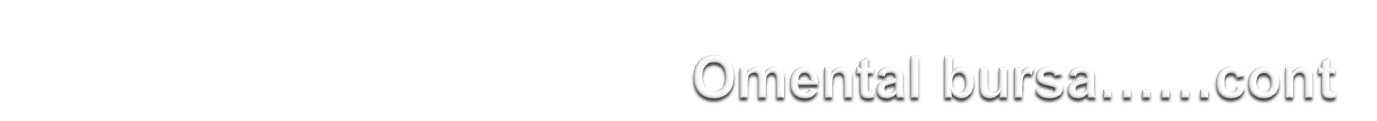 Inferior－conjunctive area of anterior and posterior two layers of greater omentum

Posterior－posterior two layers of greater omentum, transverse colon and transverse mesocolon, peritoneum covering posterior abdominal wall.
Omental bursa……cont
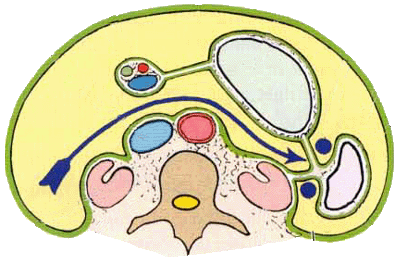 Left－
       spleen, 
       gastrosplenic ligament 
      splenorenal ligament   

Right－omental foramen
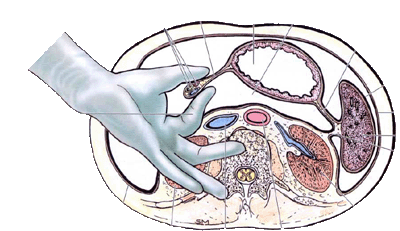 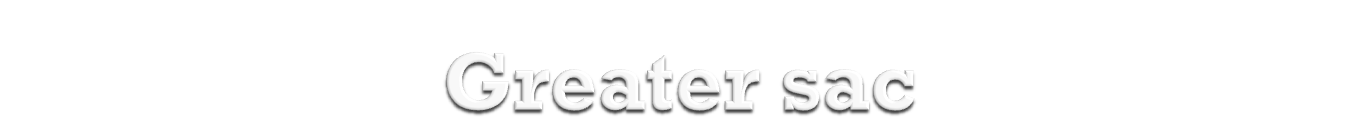 Deep to ant. Abdominal wall
Below the diaphragm
Above pelvic viscera
Out to:
Liver surround all  the liver except 
      bare area
Stomach completely surrounded by peritoneum
Transverscolon
Greater omentum two layers of peritoneum from greater curvature  of stomach
Duodenum  just the anterior 
      surface covered by peritoneum
Small intestine  surrounds all the
intestine &  form  mesentery
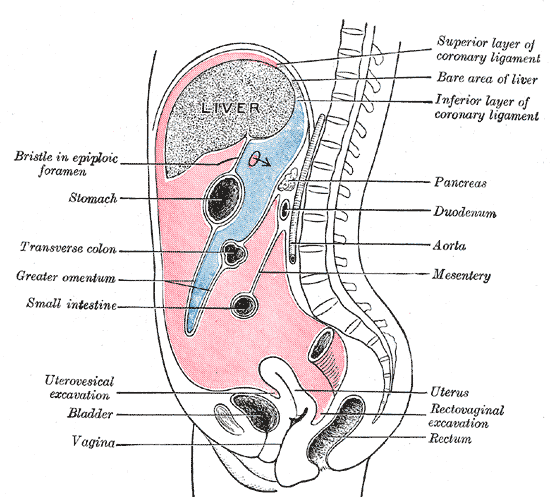 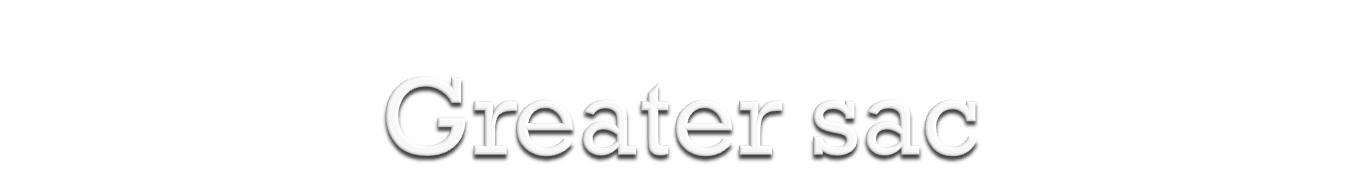 Subdivided  greater omentum into :
Antero- superior part
Postero - inferior part
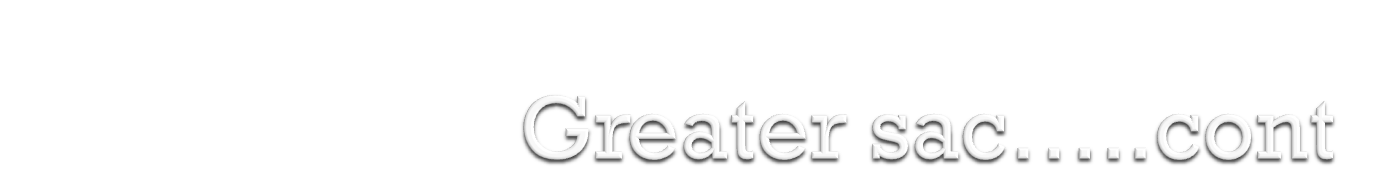 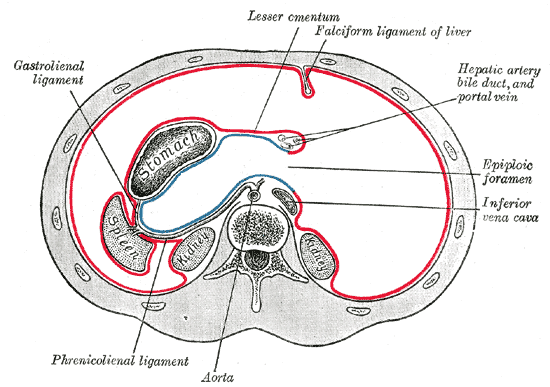 Antero – superior divided by Falciform ligament into:
Right part
Left part
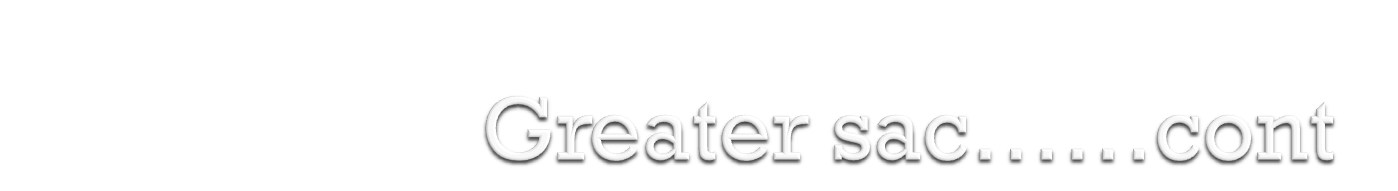 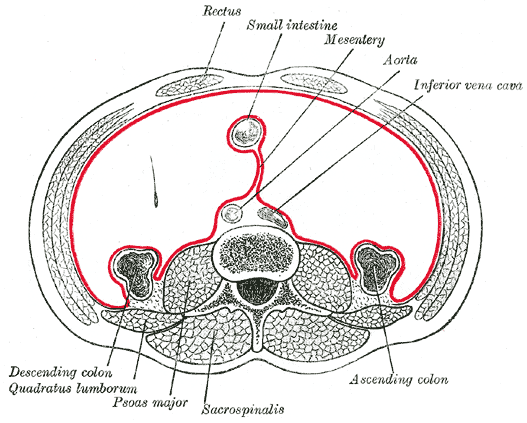 Poster – inferior divided by mesentery & small intestine into:
Right part
Left part
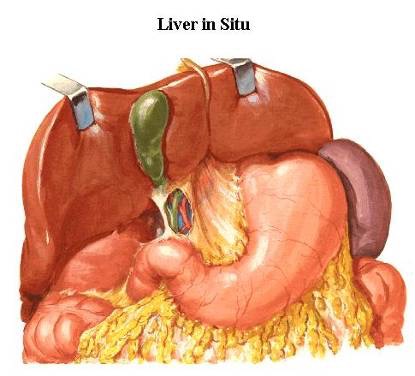 Omental (epiploic)foramen
Position: 
lies between the liver and duodenum
just above the first part of the duodenum
 behind the lesser omentum 
 infront of the inferior vena cava
short, vertically flattened passage, about 3cm
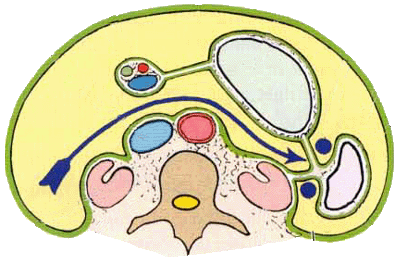 Omental foramen
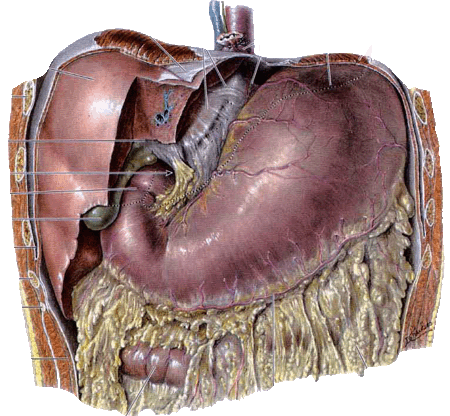 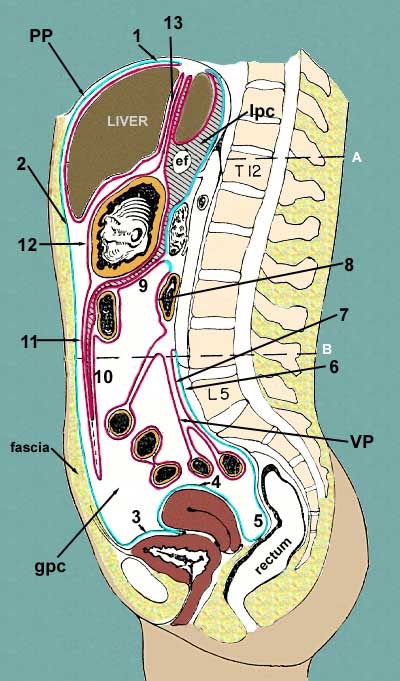 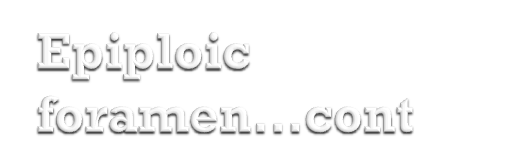 The omental bursa (lesser sac) communicates with the greater sac through the omental foramen.
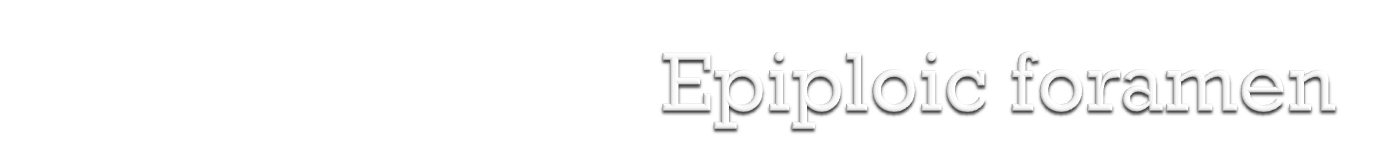 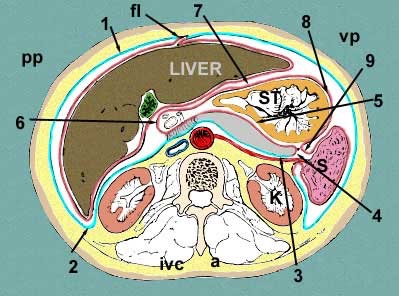 Boundaries
Anteriorlly
      - Free border of lesser omentum contain
      1-  Bile duct( Rt & ant)
      2-  Hepatic artery(Lt & anT)
      3- Portal vein(post.)
Posteriorly
      I.V.C
Superiorly
      Caudate process of caudate lobe of liver
Inferiorly
First part of duodenum
Function of the peritoneum

Secretes a lubricating serous fluid that continuously moistens the associated organs

Fat storage

Defense  role the presence of lymphatic vessels & nodes

Support viscera
Interperitoneal viscera
Retroperitoneal viscera
Intraperitoneal viscera
The relationship between viscera and peritoneum 
Intraperitoneal viscera
viscera is almost totally covered with visceral peritoneum 
example, stomach, 1st & last inch of duodenum, jejunum, ileum, cecum, vermiform appendix, transverse and sigmoid colons, spleen and ovary
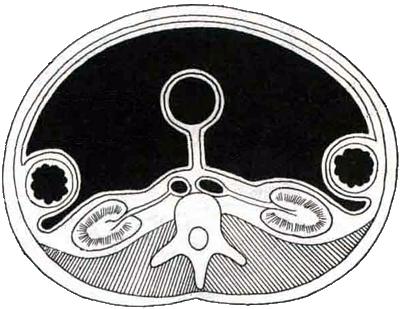 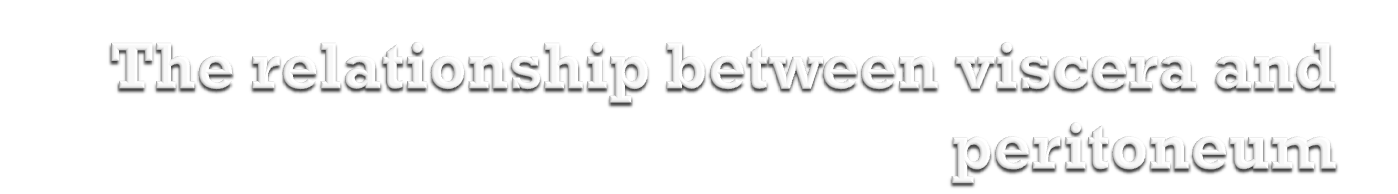 Retroperitoneal viscera 

some organs lie on the posterior abdominal wall

Behind the peritoneum

 they are partially covered by peritoneum on their anterior surfaces only

 Example

kidney, suprarenal gland, pancreas, descending and  ascending colon, upper 3rd of rectum

duodenum, and ureter, aorta and I.V.C
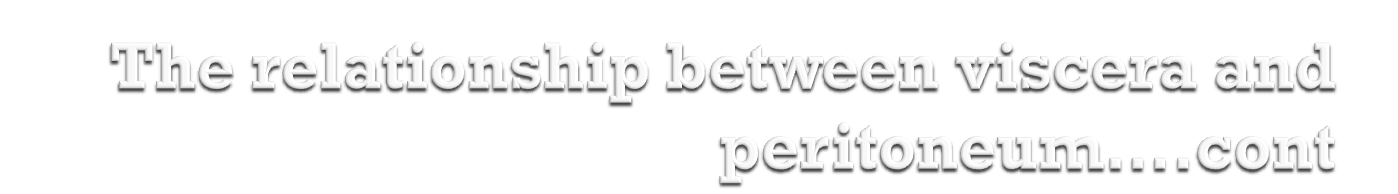 Interperitoneal viscera
Such organs are not completely wrapped by peritoneum 
one surface attached to the abdominal walls or other organs.
 Example
 liver, gallbladder, urinary bladder and uterus
Interperitoneal viscera
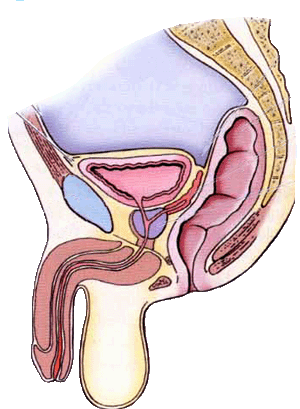 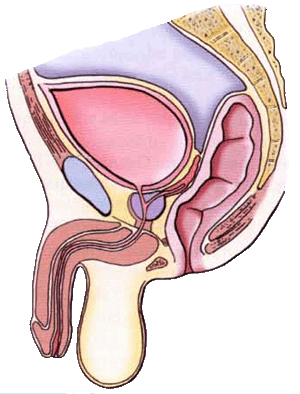 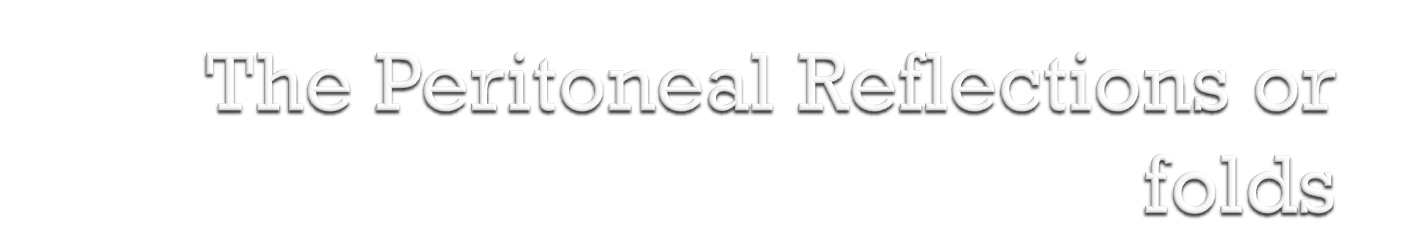 Certain terms, often arbitrary, are commonly used for the peritoneal reflections.
A peritoneal reflection that connects the intestine and body wall is usually named according to the part of the gut to which it is attached.
For example, the reflection to jejunum and ileum is termed the mesentery, that to the transverse colon is the transverse mesocolon.
Some peritoneal reflections between organs or between the body wall and organs, are termed ligaments or folds. Most of such ligaments or folds contain blood vessels. Broad peritoneal sheets associated with stomach are termed omenta.
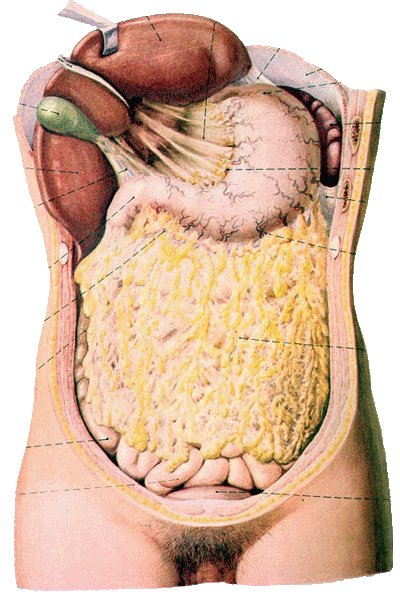 1- Omenta :
Two-layered fold of peritoneum that extends from stomach to adjacent organs 


Two omenta
Lesser omentum
Greater omentum
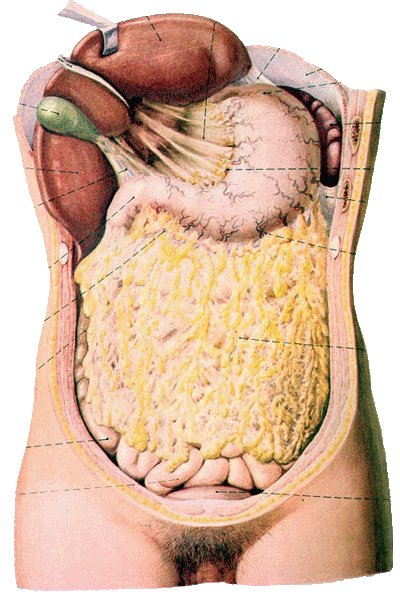 Lesser omentum      
Two-layered fold of peritoneum 
-   Extends from porta hepatis, fissure of ligamentum venosum and the diaphragm to lesser curvature of stomach and superior part of duodenum
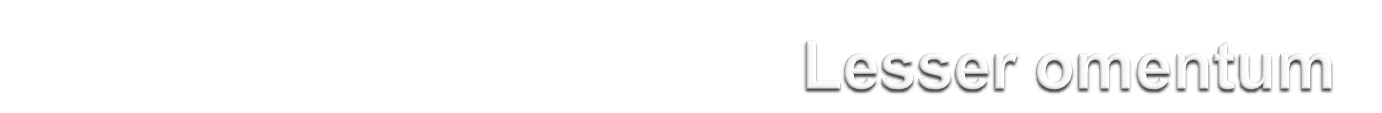 Hepatogastric ligament from porta hepatis to lesser curvature of stomach 
Hepatoduodenal ligament
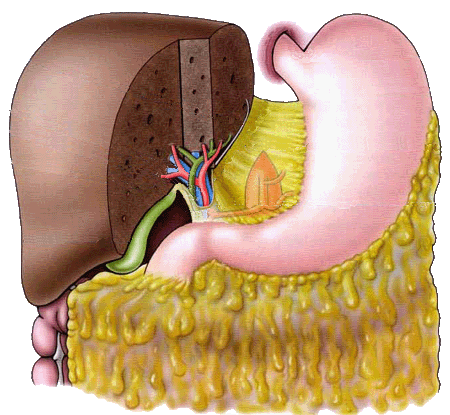 - Extends from porta hepatis 
to superior part of 
duodenum,
- at its free margine enclose 3 structures(3 key structures)
common bile duct Ant.
proper hepatic a At the Lt. of the common bile duct
hepatic portal v post.
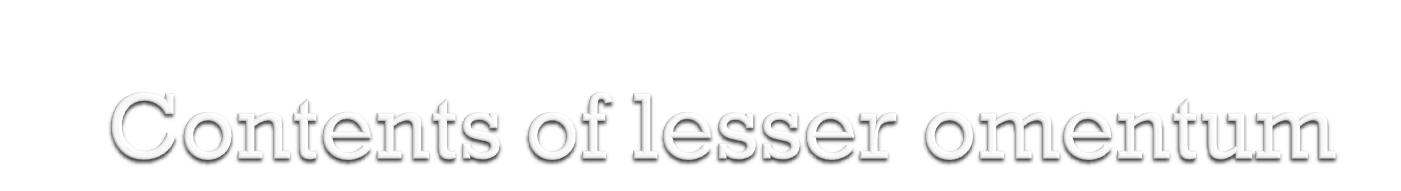 Blood vessels Rt. & Lt. gastric vessels
Lymph nodes & lymphatic vessels
Fat
Autonomic N.S sympathetic + parasympathetic (vagus nerve)
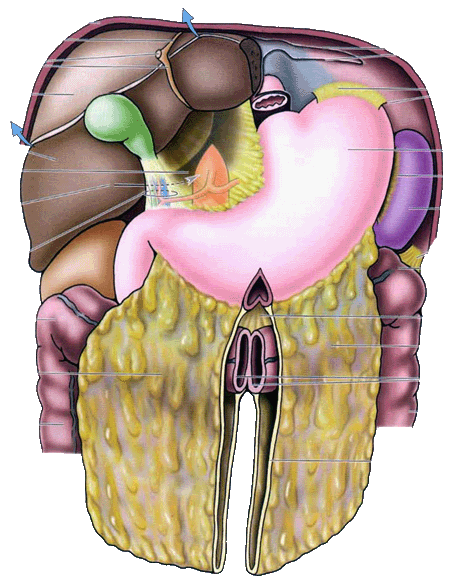 Greater omentum  
It is the largest peritoneal fold.
 It consists of a double sheet, folded on itself so that it is made up of four layers.
The anterior two layers descend from the greater curvature of stomach and superior part of duodenum and hangs down like an apron in front of coils of small intestine
then turn up on the back of itself, and ascend to the transverse
 colon .
- the two layers are separated to cover the anterior and posterior surfaces of transverse colon. Then they form the transverse mesocolon
The upper part of the greater omentum which extends between the stomach and the transverse colon is termed the gastrocolic ligament.
In adult, the four layers of greater omentum are frequently adhered together, and are found wrapped about the organs in the upper part of the abdomen
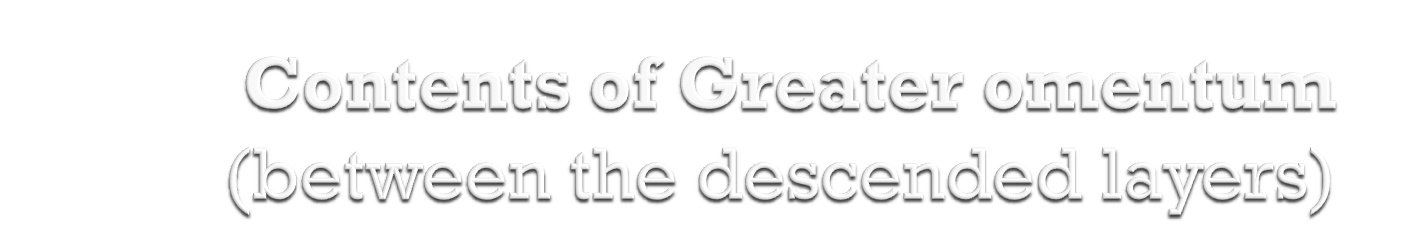 Gastroepiploic vessels
Lymph nodes & lymphatic vessels
Fat
Autonomic N.S sympathetic + parasympathetic (vagus nerve)
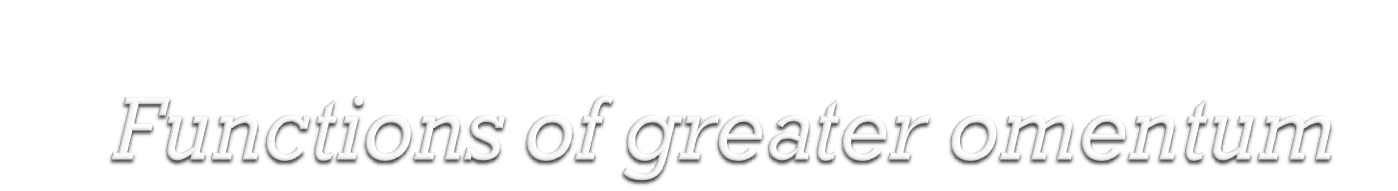 ① protective function: The greater omentum contains numerous fixed macrophages, which performs an important protective function.
② storehouse for fat: The greater omentum is usually thin, and presents a cribriform apperarance, but always contains some adipose tissue, which in fatty people is present in considerable quantity.
③ migration and limation: The greater omentum may limit spread of infection in the peritoneal cavity. Because it will migrate to the site of any inflammation in the peritoneal cavity and wrap itself around such a site, the greater omentum is commonly referred to as the “policeman” of the peritoneal cavity.
Greater omentum
Lessor omentum
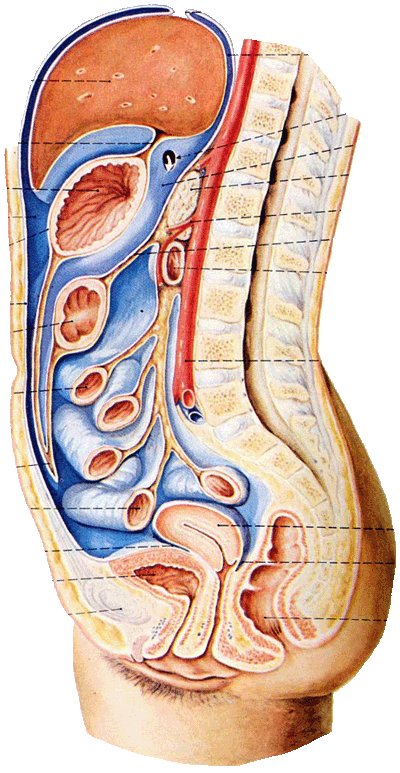 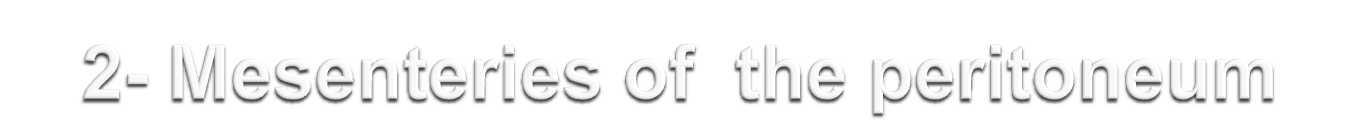 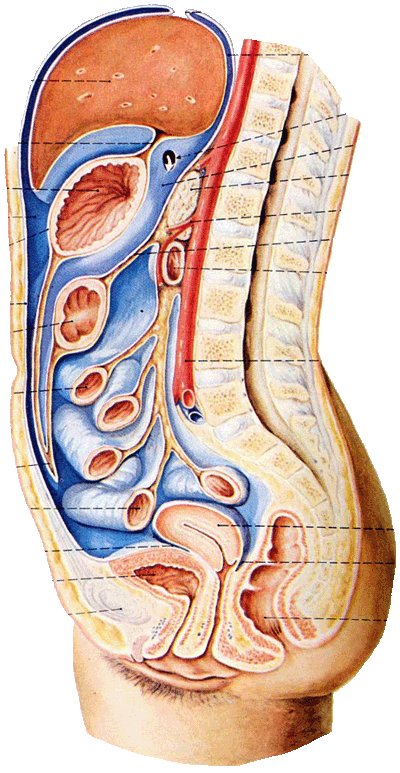 －Two-layered fold of peritoneum that attach the intestines to the posterior abdominal wall
1- Mesentery of small intestine          
  -suspends the small intestine from the posterior abdominal wall
     -Broad and a fan-shaped
 
Root of mesentery 
15 cm long
Directed obliquely from left side of L2 vertebra to right sacroiliac joint
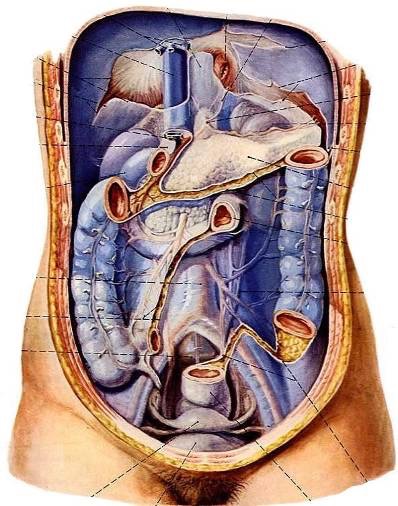 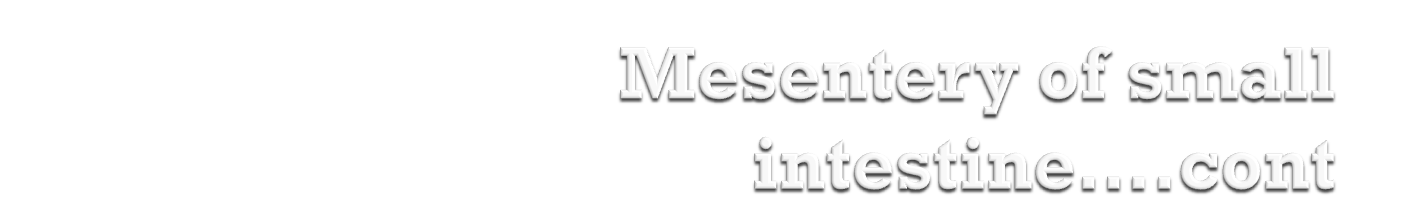 Contents of the mesentery

the jejunal and ileal branches of the superior mesenteric artery &veins
nerve plexuses 
 lymphatic vessels
the lymphatic nodes,
connective tissue 
fat
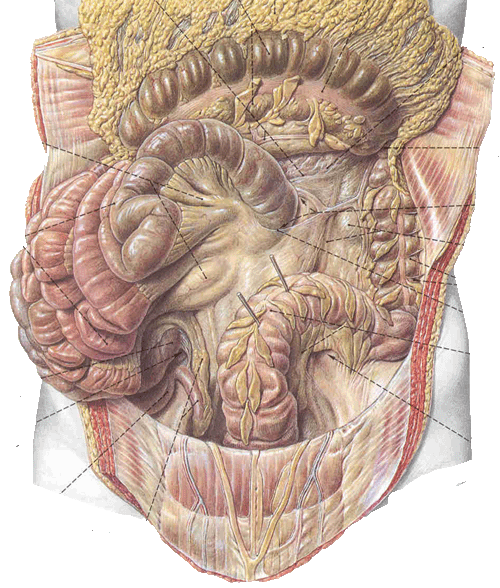 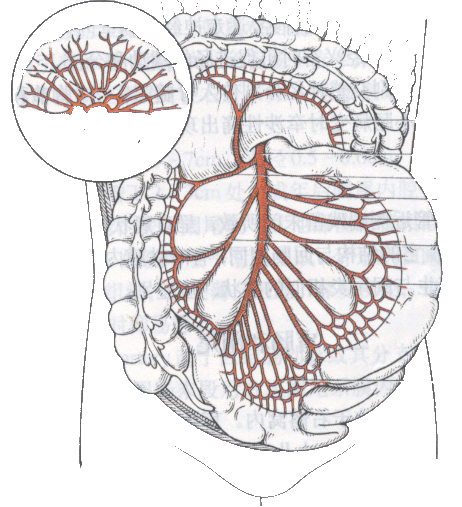 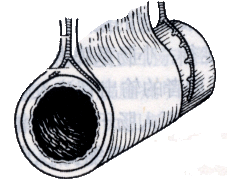 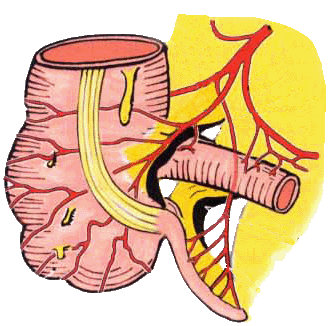 2- Mesoappendix 
Triangular mesentery－extends from terminal part of ileum to appendix

Appendicular artery runs in free margin of the mesoappendix
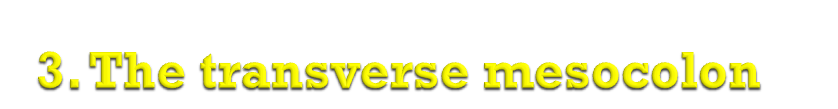 It is a broad fold
 Connects the transverse colon to the anterior border of the pancreas.


 Contents
 - The blood vessels
 -  Nerves 
 -  lymphatic's of the transverse colon.
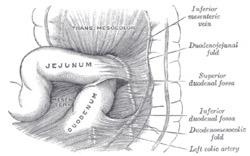 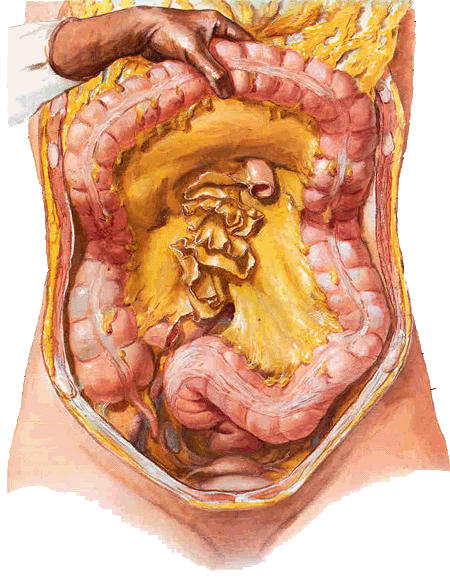 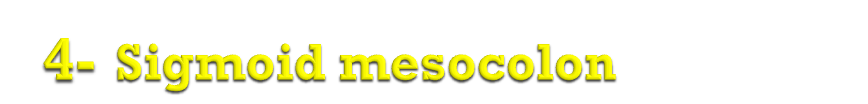 - It is a fold of peritoneum
attaches the sigmoid colon to the pelvic wall.



Contents
 The sigmoid vessels
 Lymphatic vessels
 Nerves


 The left Ureter descends into the pelvis behind its apex.
3- ligaments of the peritoneum
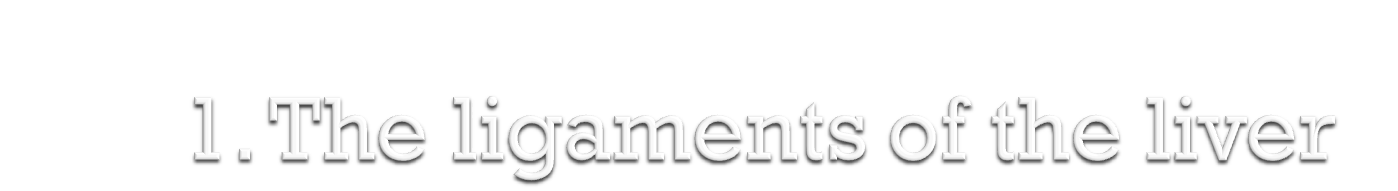 ① The falciform ligament of liver
    ② The ligamentum teres hepatis
    ③ The coronary ligament
    ④ The right triangular ligament
    ⑤ The left triangular ligament
    ⑥ The hepatogastric ligament
    ⑦ The hepatoduonedenal ligament
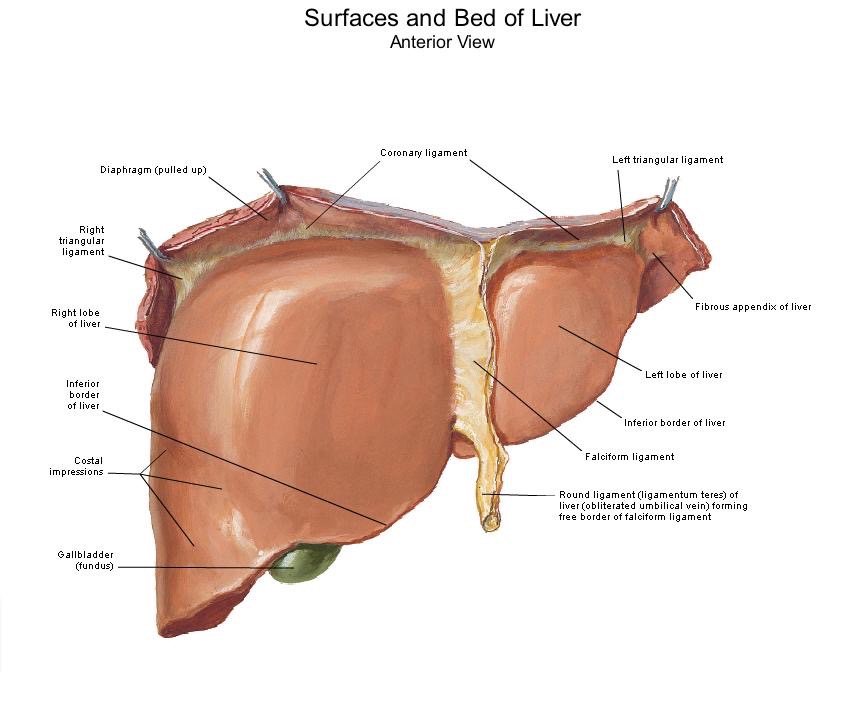 Falciform ligament of liver 
Consists of double peritoneal layer 
Sickeleshape
Extends from anterior abdominal wall (umbilicus) to liver
Free border of the ligament contains Ligamentum teres (obliterated umbilical vein)
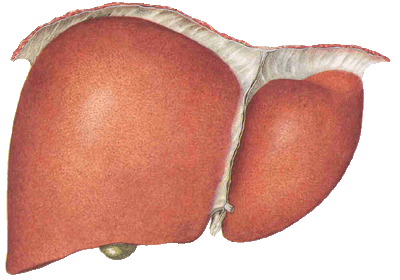 Coronary ligament          the area between upper and lower layer of the coronary ligament is the bare area of liver which contract with the diaphragm;

Left and right triangular ligaments formed by left and right extremity of coronary ligament
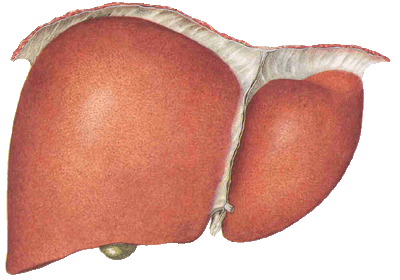 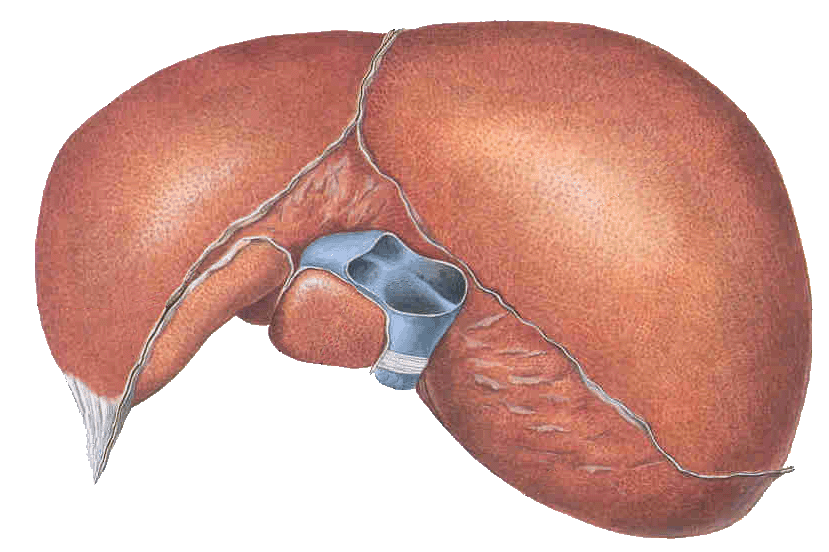 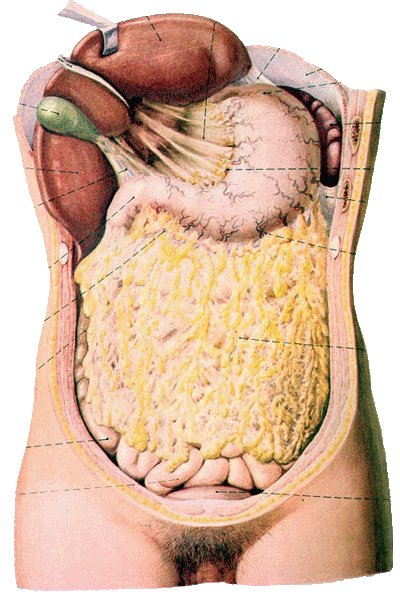 Hepatogastric ligament  
Hepatoduodenal ligament
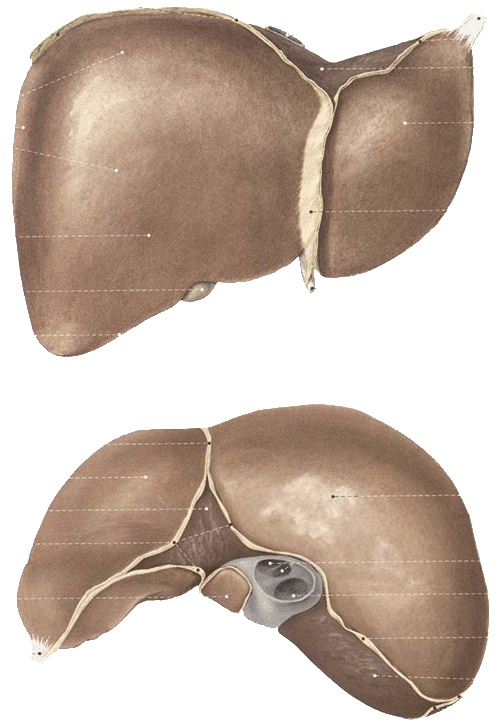 2- Ligaments of spleen
Gastrosplenic ligament 
- Connects the fundus of stomach to hilum of spleen. 
- Contents
the short gastric & left gastroepiploic vessels pass through it.
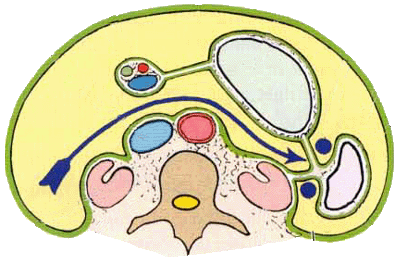 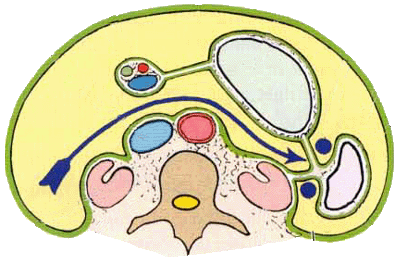 Splenorenal ligament
extends between the hilum of spleen and left kidney. 
 Contents
The splenic vessel
Lymphatic vessels  ,nodes & nerve
 the tail of pancreas
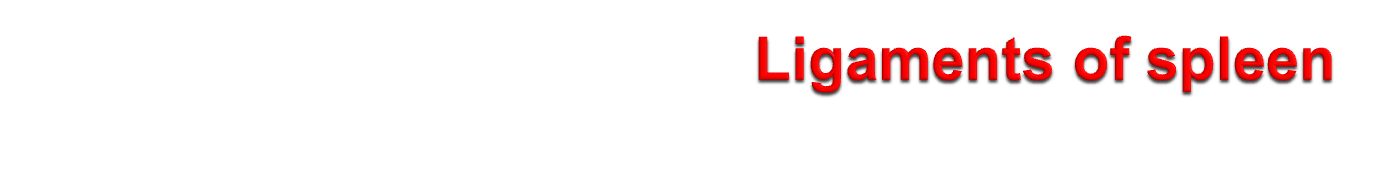 Phrenicosplenic ligament 
Splenocolic ligament
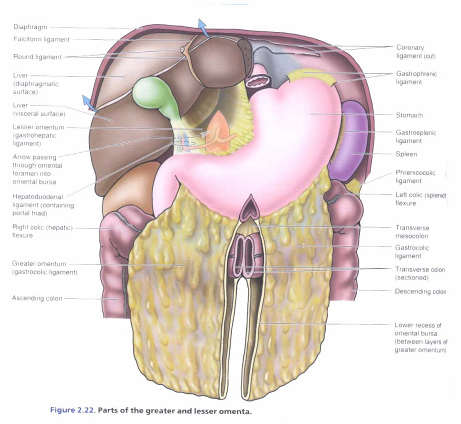 3- Ligaments of stomach 
Hepatogastric ligament  
Gastrosplenic ligament 
Gastrophrenic ligament 
Gastrocolic ligament
Gastropancrestic ligament
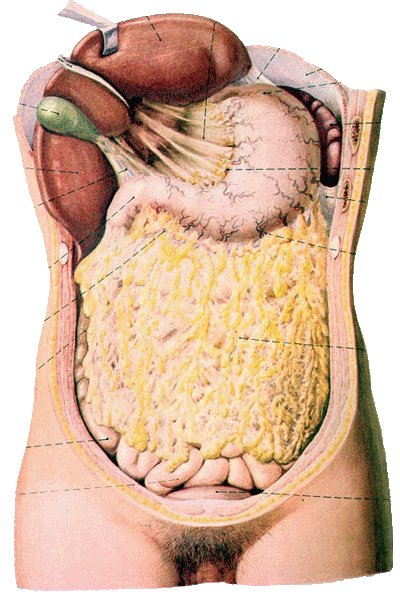 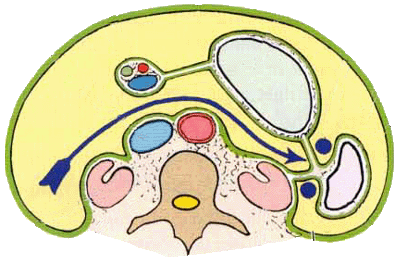 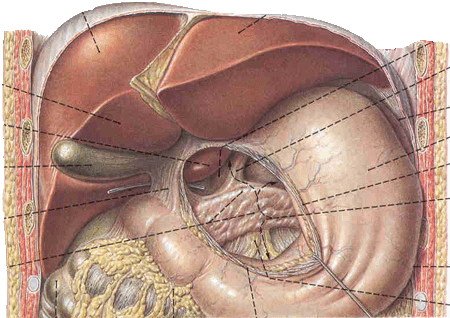 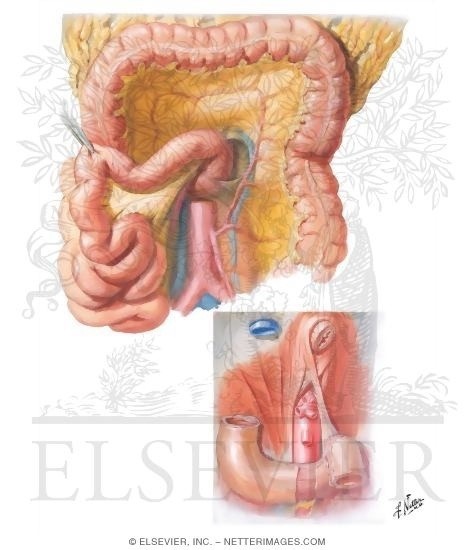 4. The suspensory ligament of duodenum   Sometimes named Treitz ligament at the junction between duodenum & jejunum
5. The phrenicocolic ligament
   It is a fold of peritoneum which is continued from the left colic flexure to the diaphragm opposite the 10th  and 12th  ribs.
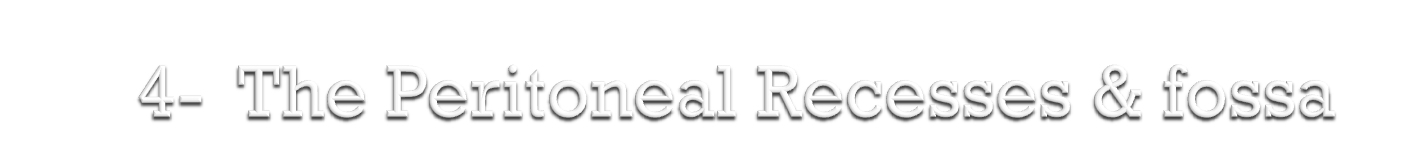 In certain parts of the abdomen, peritoneal fold may bound recesses or fossae of the peritoneal cavity.
At the junction between intraperitoneal and retro peritoneal organs
These recesses are of surgical importance since they may become the site of internal herniae, that is, a piece of intestine may enter a recess and may be constricted (strangulated) by the peritoneal fold granding the entrance to the recess.
From a surgical point of view the omental bursa can be considered to belong to this category, with its opening at the epiploic foramen, bounded in front by the free border of the lesser omentum.
They are sometimes found in relation to the duodenum, cecum and sigmoid colon.
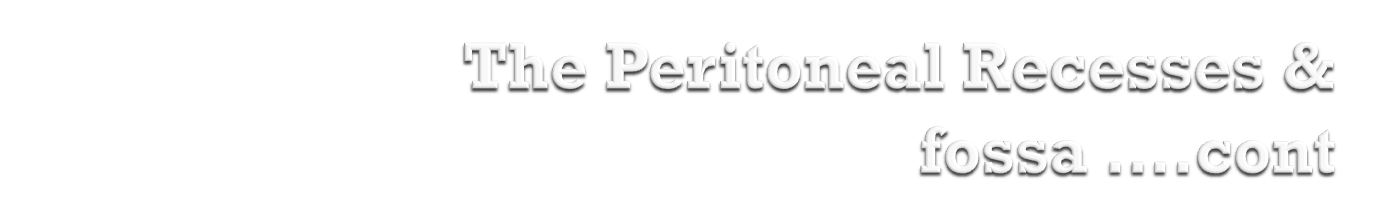 1. Duodenal Recesses
The superior duodenal recess or fossa
The inferior duodenal recess or  fossa
The paraduodenal recess or fossa
The duodenojejunal recess or fossa
    2. Cecal recesses 
The superior ileocecal or fossa
The inferior ileocecal or fossa
The retrocecal recesses or fossa
The rectocolic recess or fossa
    3. The intersigmoid recess
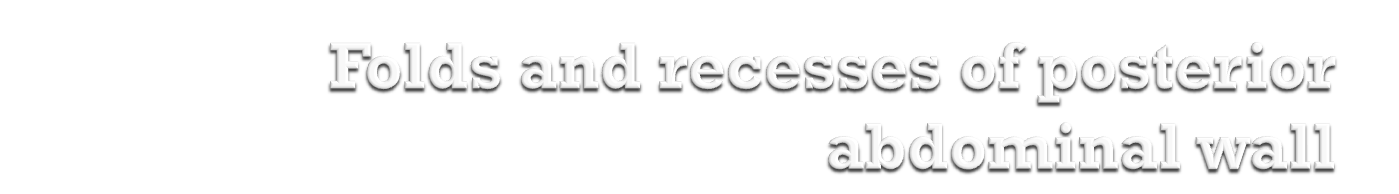 Superior duodenal fold and recess          
Inferior duodenal fold and recess                
Intersigmoid recess          formed by the inverted
V attachment of sigmoid mesocolon
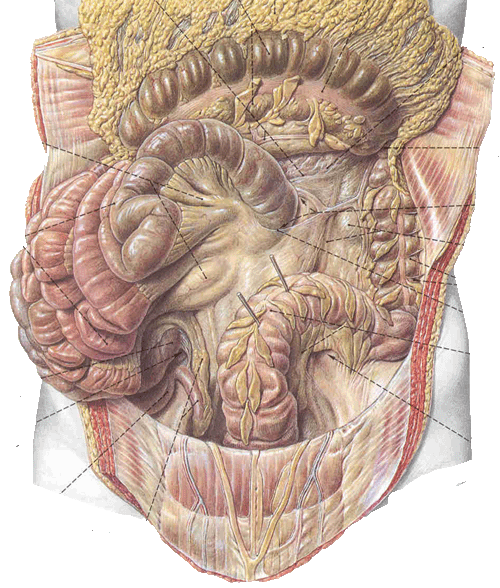 Retrocecal recess     in which the appendix frequently lies
Hepatorenal recess  lies between the right lobe of liver, right kidney, and right colic flexure, and is the lowest parts of the peritoneal cavity when the subject is supine
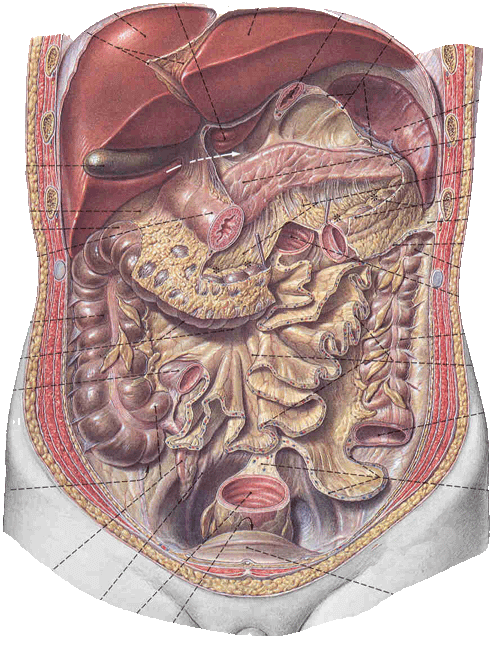 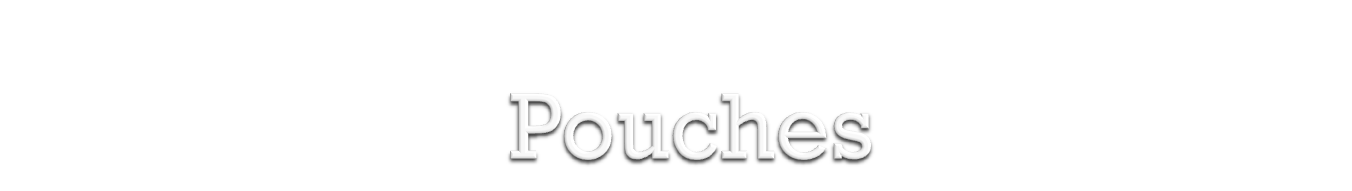 In the lesser pelvis, the peritoneum dips downwards forming a larger fossa, named pouch. 
Clinical importants internal abdominal hernia
Pouches 
In male
rectovesical pouch
lies between rectum and urinary bladder (or the seminal vesicles and ampullae ductus deferentes).
The rectovesical pouch is the lowest part of the peritoneal cavity in anatomical position in male.
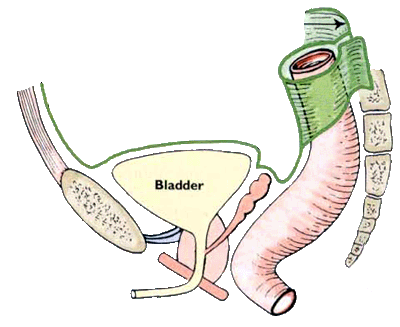 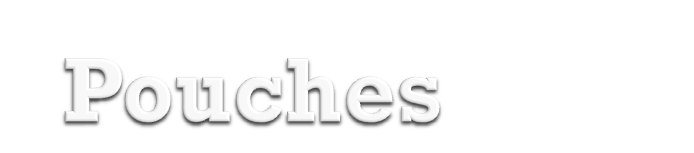 In female 

1- Rectouterine pouch 
between rectum and uterus 

2- Vesicouterine pouch
 between bladder and uterus

 - The rectouterine pouch is formed 
between the anterior surface of the 
rectum and the posterosurface of the 
uterus and the upper part of vagina.
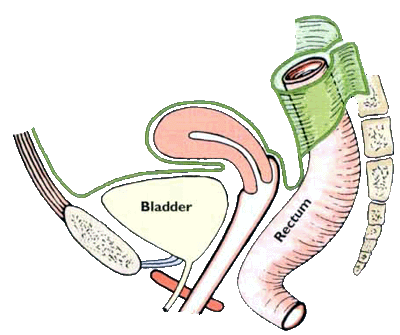 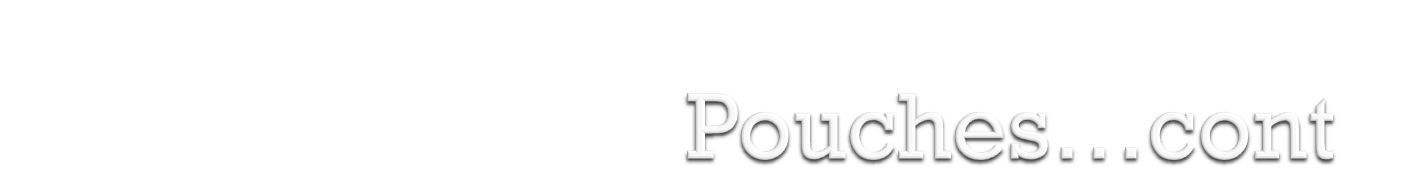 2- The Vesicouterine pouch is formed between the anteroinferior surface of the uterus and the superior surface of the urinary bladder
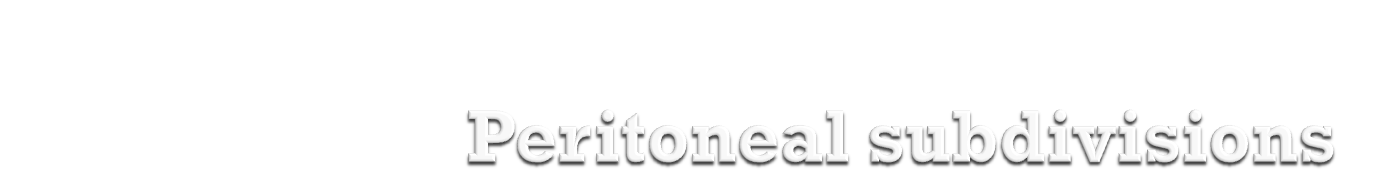 The transverse colon and transverse mesocolon divides the greater sac into
Supracolic compartments
 Infracolic compartments.
-    Rt.extraperitoneal space.( bara area of liver & diaphragm) 


Supracolic compartments 
Subphrenic space
Sub hepatic space
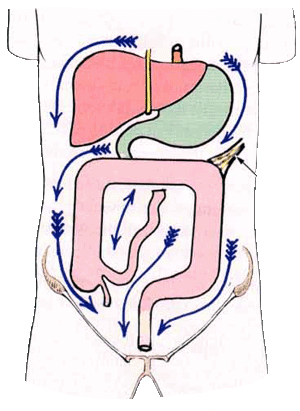 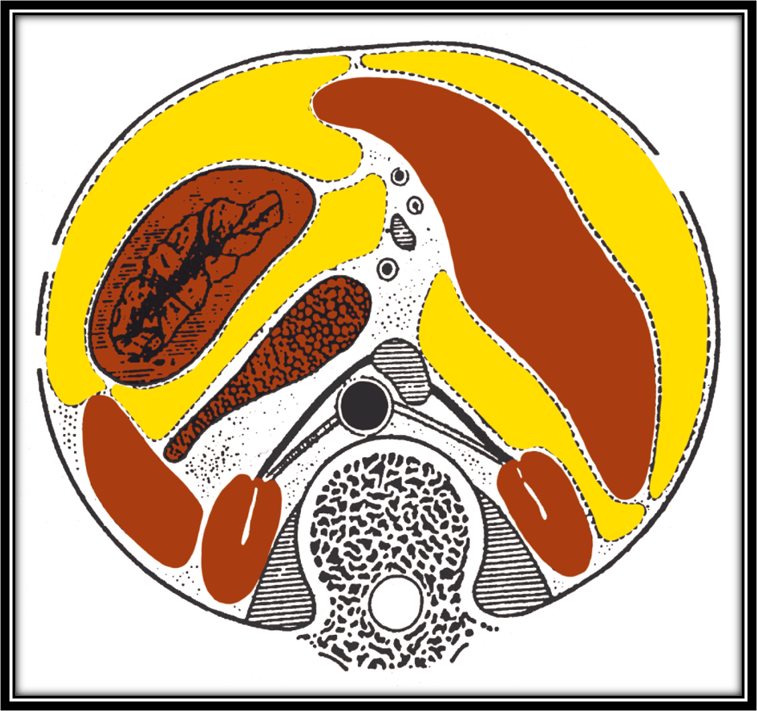 Subphrenic space
Divided by the attachment of Falciform ligament into
Rt.subphrenic space
Lt.subphrenic space
Subhepatic space divided into:
Rt.subhepatic space(morison’s pouch)
Lt.subhepatic space( lesser sac)
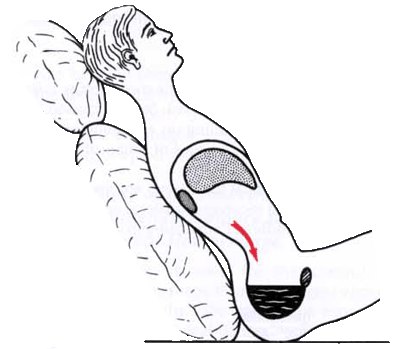 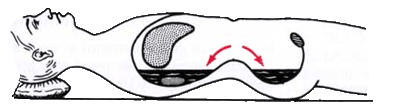 Infracolic compartment
- lies below the transverse colon and transverse mesocolon
Divided by root of the mesentery of small intestine into:
Rt. Infracolic compartment
Lt. infracolic compartment
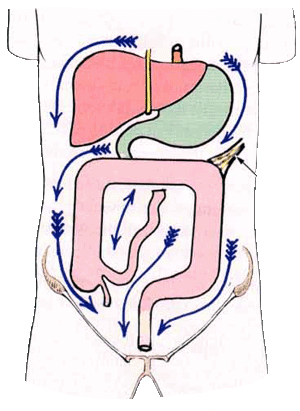 Infracolic compartments 
 
Right paracolic sulcus (gutter) 

Subdivide into:
- Rt.medial.paracolic
- Rt.Lateral.paracolic 


 Rt.Lateral.paracolic  communicates with the hepatorenal recess and the pelvic cavity.

 It provides a route for the spread of infection between the pelvic and the upper abdominal region.
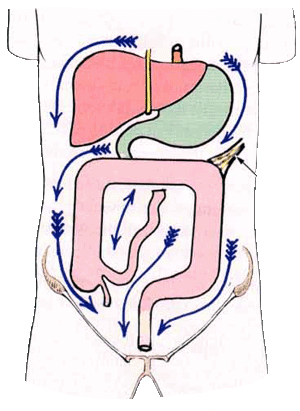 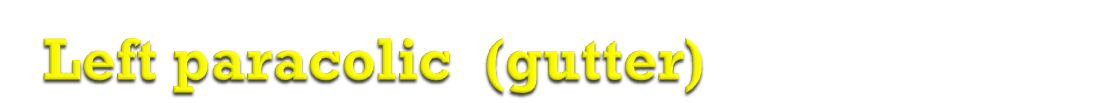 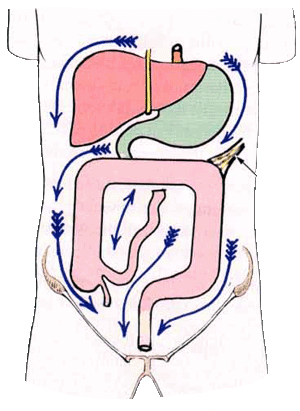 Subdivide into:
- Lt.medial.paracolic
- Lt.Lateral.paracolic 

  Lt. lateral paracolic separated from the area around the spleen by the phrenicocolic ligament( a fold of peritoneum that passes from the colic flexure to the diaphragm)

-  Lt.medial.paracolic open to the outside through the pelvis